WELCOME
BECOME A BETTER LEADER
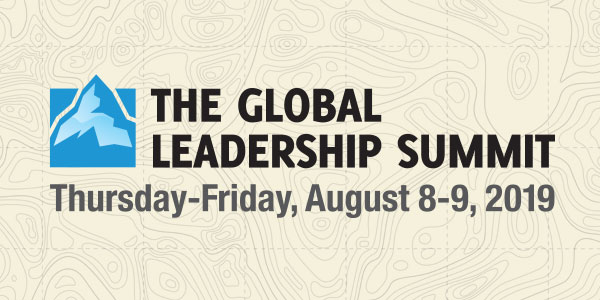 Register for $39 (down from $209)!Talk to Ben Deaver.More info at tallgrass.church.
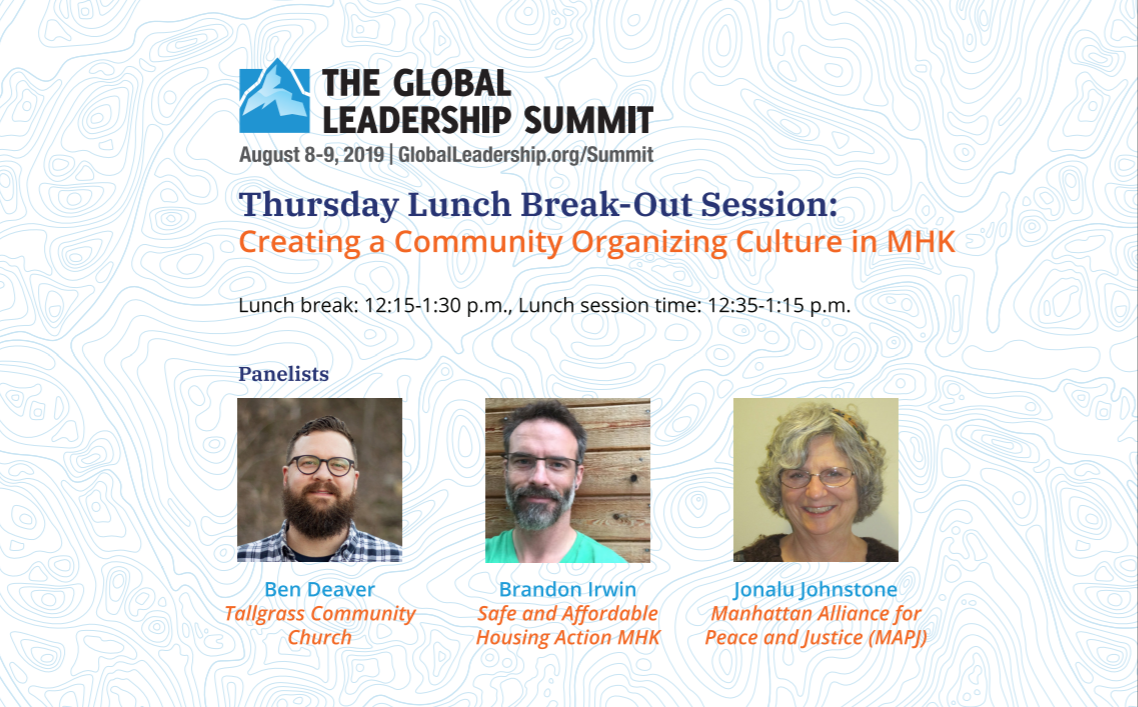 WOMEN’S MINISTRY
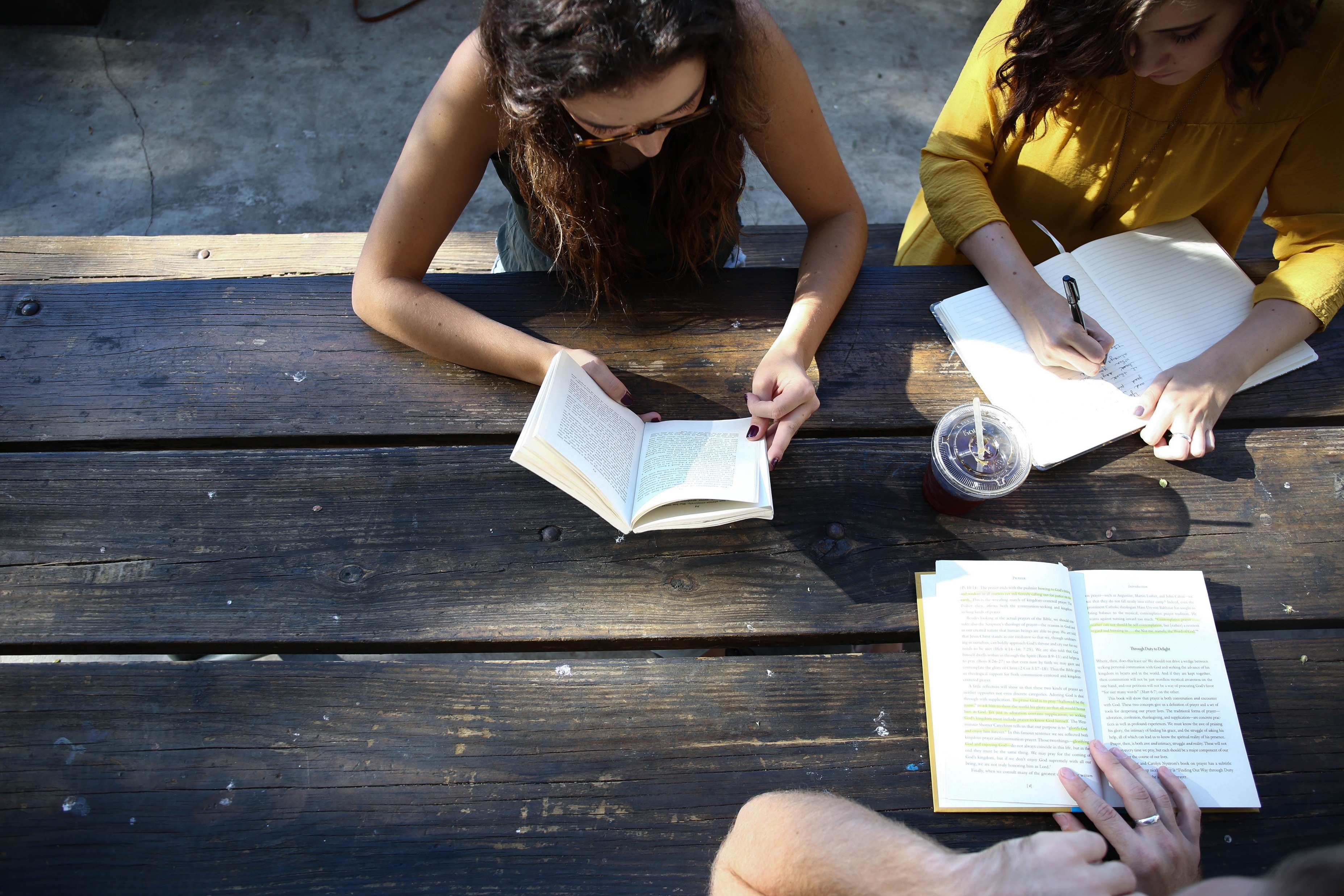 Interested in serving as the Tallgrass Women’s Ministry Point Person? Contact Ben Deaver at bendeaver@tallgrass.church.
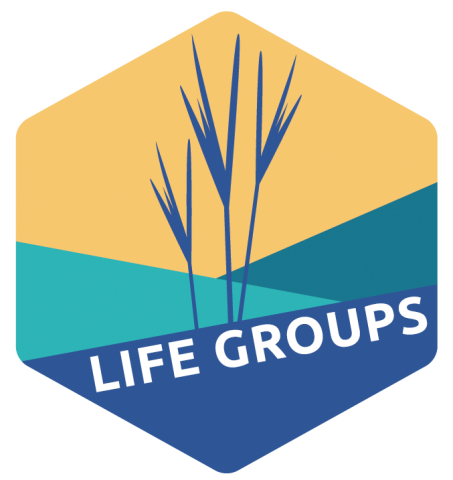 Coming soon…
RELATINGTO OUR SEXUALITY
MINGLE QUESTION
What are you still hoping to do before summer ends?
RELATINGTO OUR SEXUALITY
IN THE BEGINNING
Genesis 1: 1 In the beginning, God created …
IN THE BEGINNING
Genesis 1: 1 In the beginning, God created …
Genesis 2: 18 Then the Lord God said, “It is not good that the man should be alone; I will make him a helper fit for him.” … 21 So the Lord God caused a deep sleep to fall upon the man, and while he slept took one of his ribs and closed up its place with flesh. 22 And the rib that the Lord God had taken from the man he made into a woman and brought her to the man. 23 Then the man said,“This at last is bone of my bones and flesh of my flesh; she shall be called Woman, because she was taken out of Man.”
IN THE BEGINNING
Genesis 1: 1 In the beginning, God created …
Genesis 2: 18 Then the Lord God said, “It is not good that the man should be alone; I will make him a helper fit for him.” … 21 So the Lord God caused a deep sleep to fall upon the man, and while he slept took one of his ribs and closed up its place with flesh. 22 And the rib that the Lord God had taken from the man he made into a woman and brought her to the man. 23 Then the man said,“This at last is bone of my bones and flesh of my flesh; she shall be called Woman, because she was taken out of Man.”
Genesis 1:27  So God created man in his own image, in the image of God he created him; male and female he created them.
IN THE BEGINNING
Genesis 1: 1 In the beginning, God created …. 
Genesis 2: 18 Then the Lord God said, “It is not good that the man should be alone; I will make him a helper fit for him.” … 21 So the Lord God caused a deep sleep to fall upon the man, and while he slept took one of his ribs and closed up its place with flesh. 22 And the rib that the Lord God had taken from the man he made into a woman and brought her to the man. 23 Then the man said,“This at last is bone of my bones and flesh of my flesh; she shall be called Woman, because she was taken out of Man.”
24 Therefore a man shall leave his father and his mother and hold fast to his wife, and they shall become one flesh. 25 And the man and his wife were both naked and were not ashamed.
Genesis 1:27  So God created man in his own image, in the image of God he created him; male and female he created them.
IN THE BEGINNING
Genesis 1: 1 In the beginning, God created …. 
Genesis 2: 18 Then the Lord God said, “It is not good that the man should be alone; I will make him a helper fit for him.” … 21 So the Lord God caused a deep sleep to fall upon the man, and while he slept took one of his ribs and closed up its place with flesh. 22 And the rib that the Lord God had taken from the man he made into a woman and brought her to the man. 23 Then the man said,“This at last is bone of my bones and flesh of my flesh; she shall be called Woman, because she was taken out of Man.”
24 Therefore a man shall leave his father and his mother and hold fast to his wife, and they shall become one flesh. 25 And the man and his wife were both naked and were not ashamed.
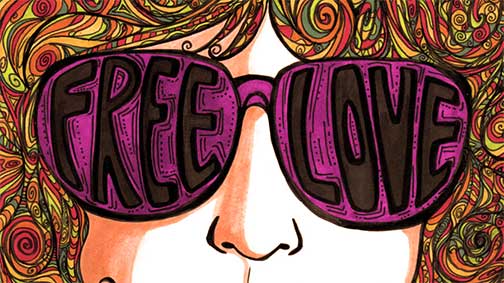 Genesis 1:27  So God created man in his own image, in the image of God he created him; male and female he created them.
FREEDOM? FACTS
FREEDOM? FACTS
COHABITATION
FREEDOM? FACTS
COHABITATION
Psychology Today, 2011-2015
FREEDOM? FACTS
COHABITATION
Psychology Today, 2011-2015
- More likely to get divorced- Less likely to marry
- Lower marital satisfaction
FREEDOM? FACTS
COHABITATION
SEXUAL SATISFACTION OF SINGLES
THE FACTS
COHABITATION
SEXUAL SATISFACTION OF SINGLES
2010 from Center for Sexual Health Promotion at Indiana University
THE FACTS
COHABITATION
SEXUAL SATISFACTION OF SINGLES
2010 from Center for Sexual Health Promotion at Indiana University- Married folks having more and better sex
FREEDOM? FACTS
COHABITATION
SEXUAL SATISFACTION OF SINGLES
PORNOGRAPHY CONSUMPTION
FREEDOM? FACTS
COHABITATION
SEXUAL SATISFACTION OF SINGLES
PORNOGRAPHY CONSUMPTION
	- Porn alters your brain and leads to         addiction [FightTheNewDrug.org]
FREEDOM? FACTS
COHABITATION
SEXUAL SATISFACTION OF SINGLES
PORNOGRAPHY CONSUMPTION
	- Porn alters your brain and leads to         addiction [FightTheNewDrug.org]
	- Sociologist Jill Manning Testimony to Senate:
Increased marital distress, and risk of separation and divorce, infidelity
Decreased marital intimacy and sexual satisfaction,
Devaluation of monogamy, marriage and child rearing,
Lasting negative or traumatic emotional responses,
Earlier onset of first sexual intercourse
The belief that superior sexual satisfaction is attainable without having affection for one's partner
Increased appetite for more graphic types of pornography and sexualactivity associated with abusive, illegal or unsafe practices,
Increased risk for sexual compulsions and addictive behavior
FREEDOM? FACTS
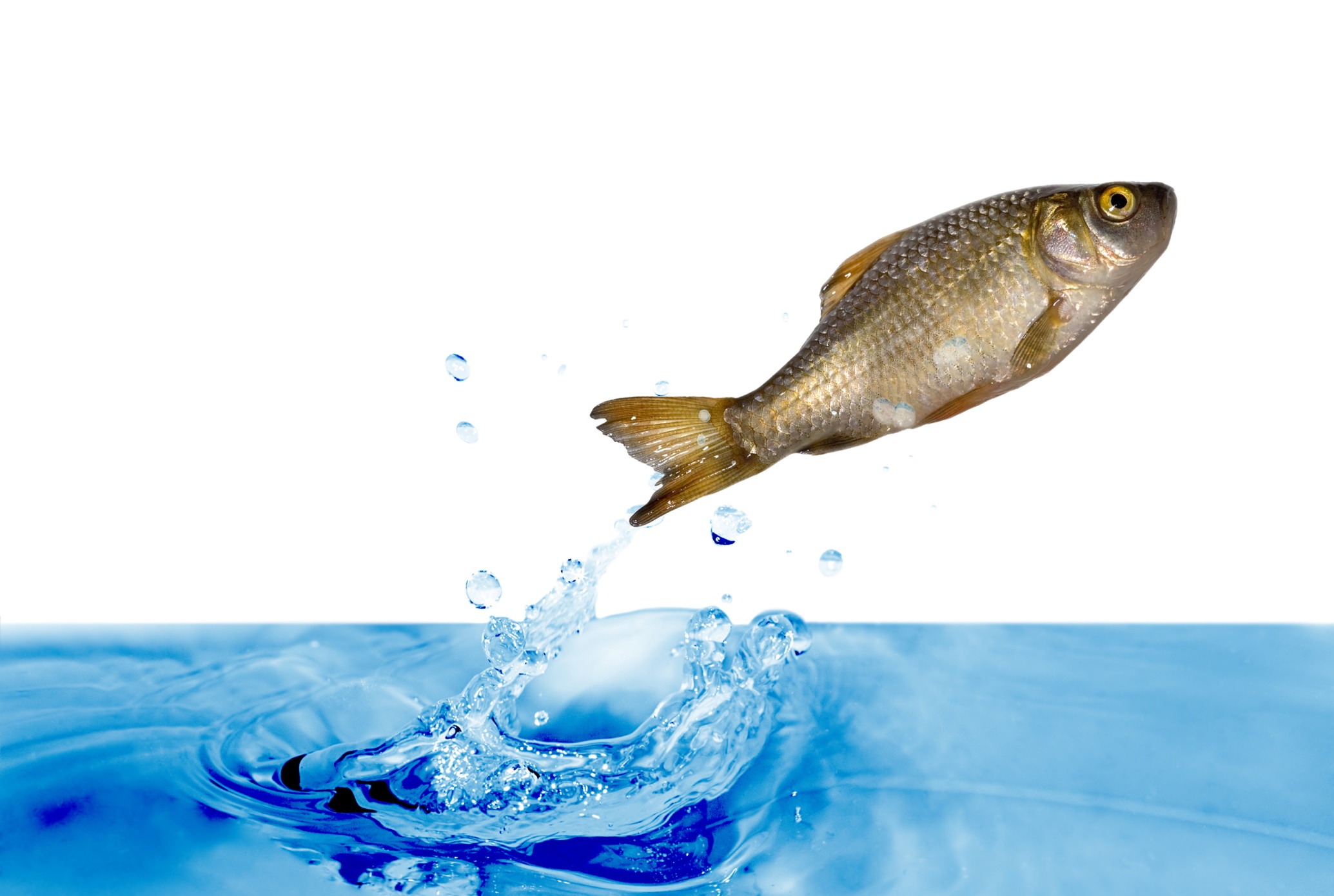 COHABITATION
SEXUAL SATISFACTION OF SINGLES
PORNOGRAPHY CONSUMPTION
	- Porn alters your brain and leads to         addiction [FightTheNewDrug.org]
	- Sociologist Jill Manning Testimony to Senate:
Increased marital distress, and risk of separation and divorce, infidelity
Decreased marital intimacy and sexual satisfaction,
Devaluation of monogamy, marriage and child rearing,
Lasting negative or traumatic emotional responses,
Earlier onset of first sexual intercourse
The belief that superior sexual satisfaction is attainable without having affection for one's partner
Increased appetite for more graphic types of pornography and sexualactivity associated with abusive, illegal or unsafe practices,
Increased risk for developing sexual compulsions and addictive behavior
FREEDOM? FACTS
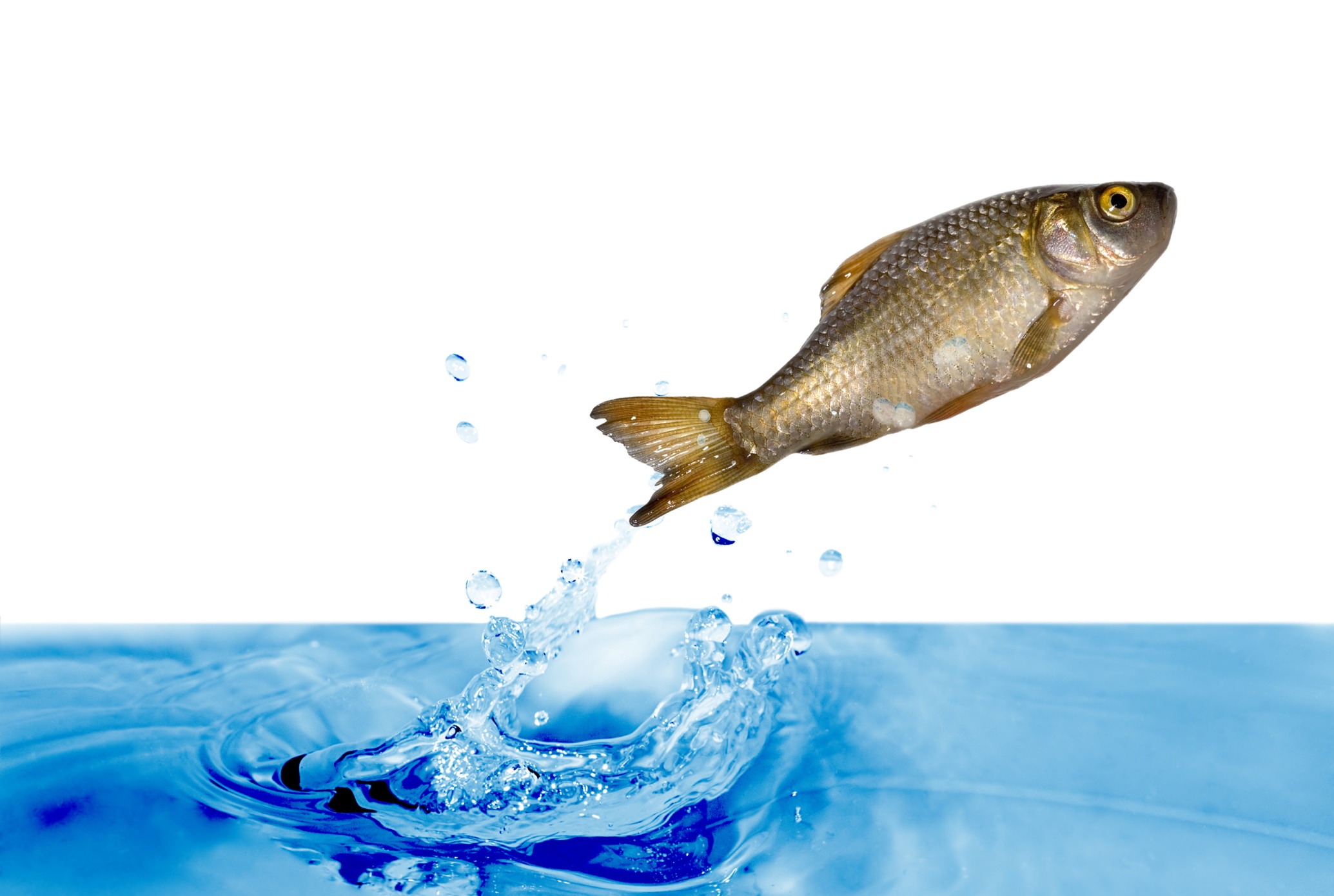 COHABITATION
SEXUAL SATISFACTION OF SINGLES
PORNOGRAPHY CONSUMPTION
	- Porn alters your brain and leads to         addiction [FightTheNewDrug.org]
	- Sociologist Jill Manning Testimony to Senate:
Increased marital distress, and risk of separation and divorce, infidelity
Decreased marital intimacy and sexual satisfaction,
Devaluation of monogamy, marriage and child rearing,
Lasting negative or traumatic emotional responses,
Earlier onset of first sexual intercourse
The belief that superior sexual satisfaction is attainable without having affection for one's partner
Increased appetite for more graphic types of pornography and sexualactivity associated with abusive, illegal or unsafe practices,
Increased risk for developing sexual compulsions and addictive behavior
PROVERBS 14:12
There is a way that seems right to a man, but its end is the way to death.
1 CORINTHIANS 6
11b The body is not meant for sexual immorality, but for the Lord, and the Lord for the body.  12 “All things are lawful for me,” but not all things are helpful. “All things are lawful for me,” but I will not bedominated by anything. 13 “Food is meant for the stomach and the stomach for food—and God will destroy both one and the other.” 14 And God raised the Lord and will also raise us up by his power. 15 Do you not know that yourbodies are members of Christ? Shall I then take the members of Christ and make them members of a prostitute? Never! 16 Or do you not knowthat he who is joined to a prostitute becomes one body with her? For, as it is written, “The two will become one flesh.” 17 But he who is joined to the Lord becomes one spirit with him. 18 Flee from sexual immorality. Every other sin a person commits is outside the body, but the sexually immoral person sins against his own body. 19 Or do you not know that yourbody is a temple of the Holy Spirit within you, whom you have from God? You are not your own, 20 for you were bought with a price. So glorify God in your body.
1 CORINTHIANS 7
1 Now concerning the matters about which you wrote: “It is good for a man not to have sexual relations with a woman.” 2 But because of the temptation to sexual immorality, each man should have his own wife and each woman her own husband. 3 The husband should give to his wife her conjugal rights, and likewise the wife to her husband. 4 For the wife does not have authority over her own body, but the husband does. Likewise the husband does not have authority over his own body, but the wife does. 5 Do not deprive one another, except perhaps by agreement for a limited time, that you may devote yourselves to prayer; but thencome together again, so that Satan may not tempt you because of your lack of self-control. 6 Now as a concession, not a command, I say this. 7 I wish that all were as I myself am. But each has his own gift from God, one of one kind and one of another. 8 To the unmarried and the widows I say that it is good for them to remain single, as I am. 9 But if they cannot exercise self-control, they should marry. For it is better to marry than to burn with passion.
BOUNDARIES
Any sexual activity outsidecontext of Biblical Marriage
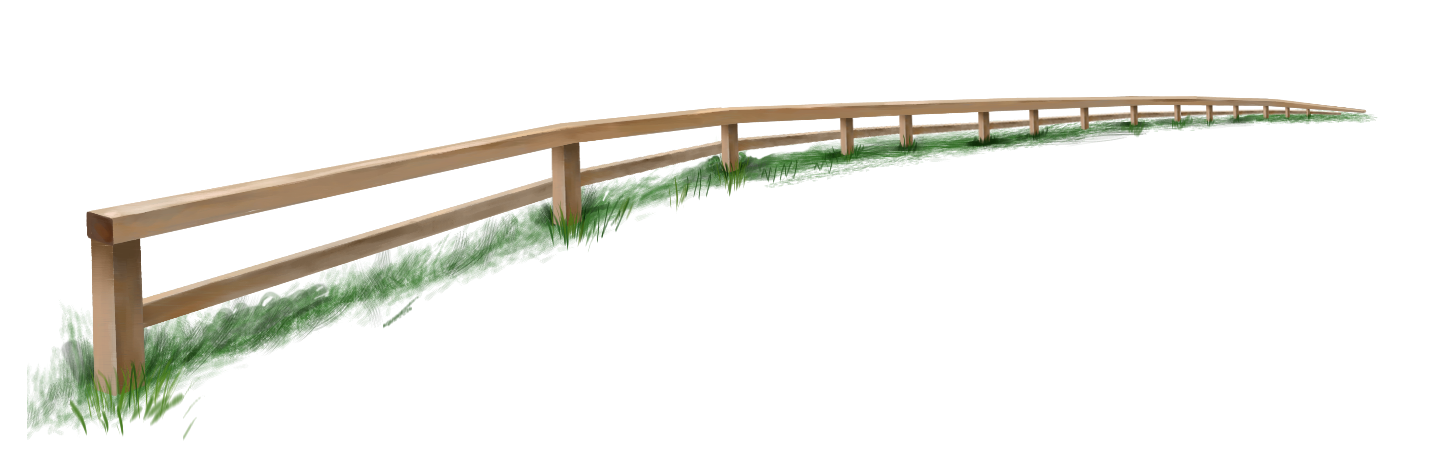 BOUNDARIES
Any sexual activity outsidecontext of Biblical Marriage
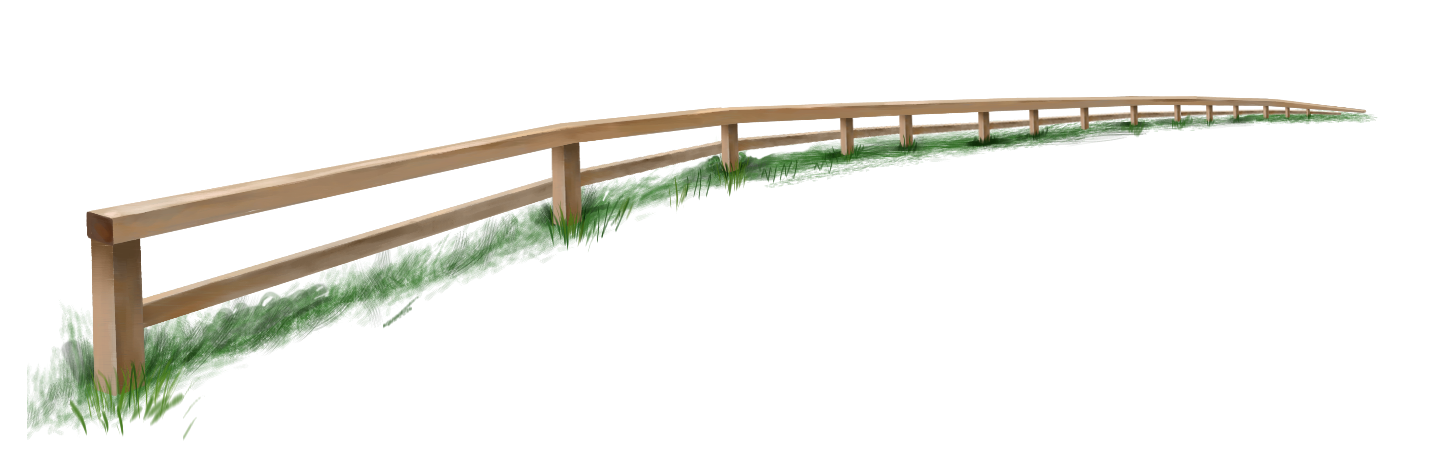 Transgender Movement
BOUNDARIES
Lustful Thoughts
Any sexual activity outsidecontext of Biblical Marriage
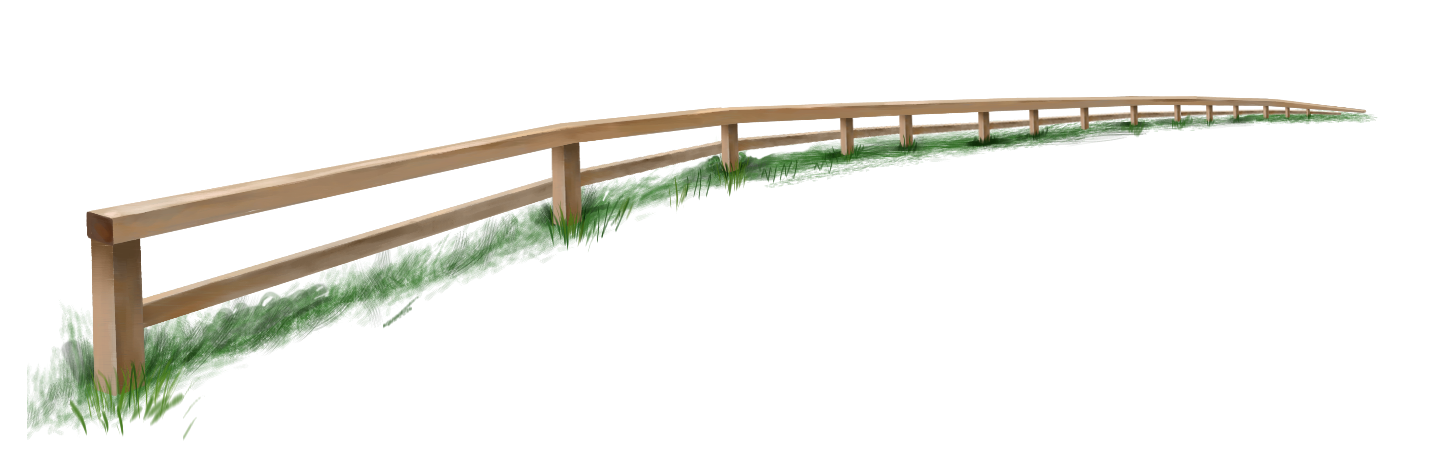 Transgender Movement
BOUNDARIES
Pornography
Lustful Thoughts
Any sexual activity outsidecontext of Biblical Marriage
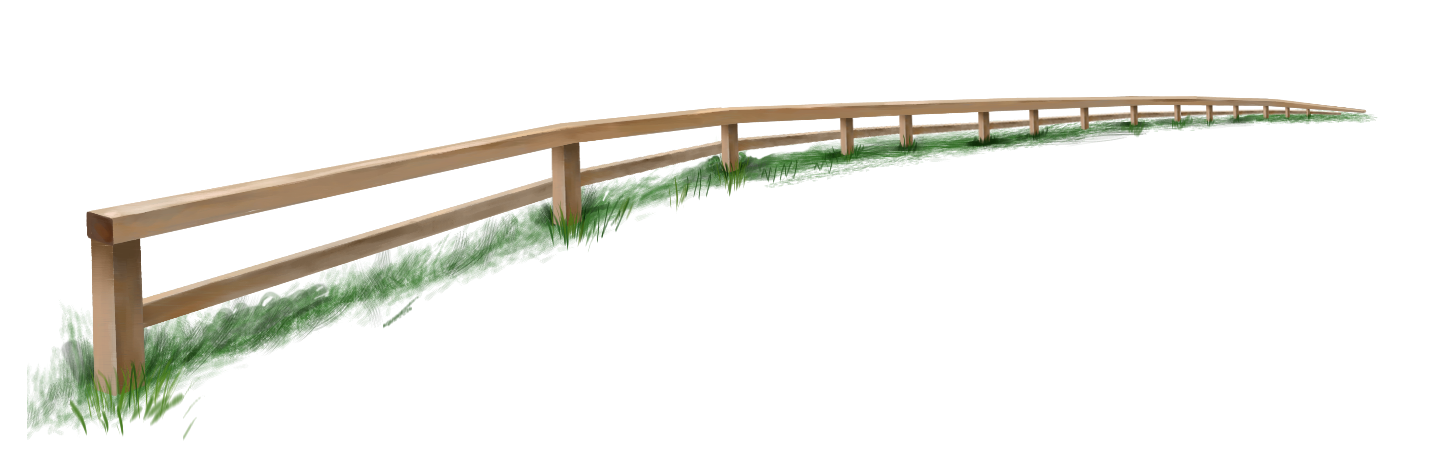 Transgender Movement
BOUNDARIES
Sexual Selfishness
Pornography
Lustful Thoughts
Any sexual activity outsidecontext of Biblical Marriage
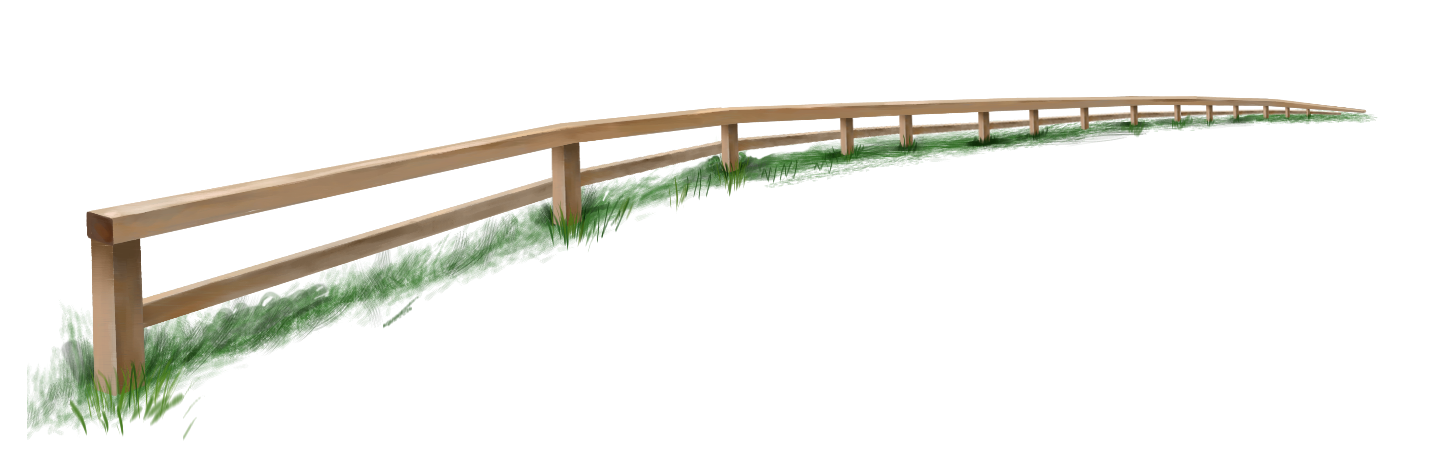 Transgender Movement
BOUNDARIES
Sexual Selfishness
Pornography
Lustful Thoughts
Any sexual activity outsidecontext of Biblical Marriage
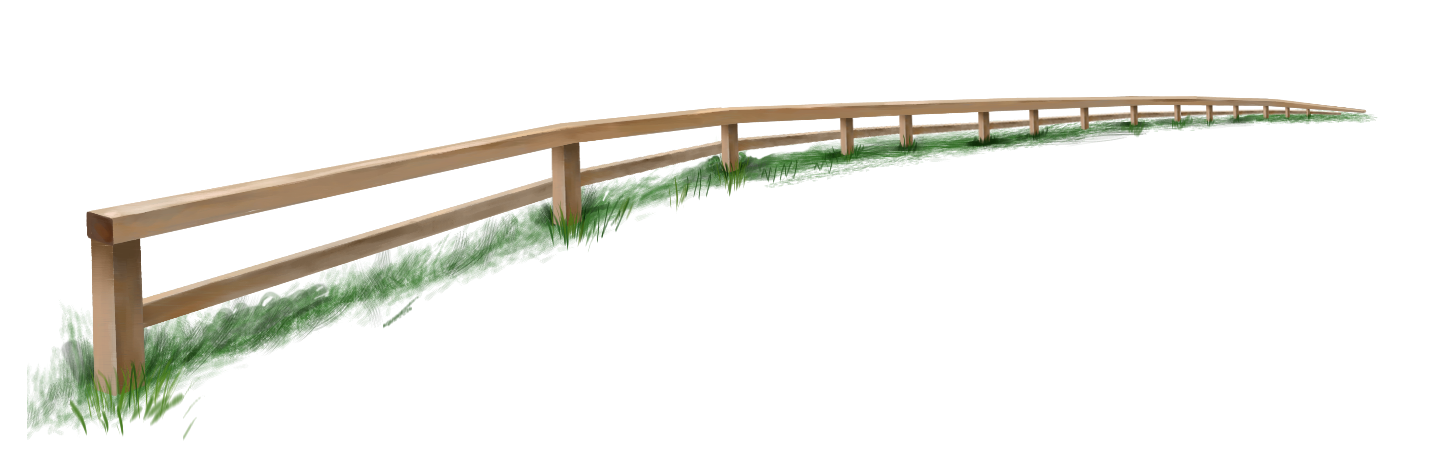 Transgender Movement
Having a GreatSex Life in Marriage!
BOUNDARIES
Sexual Selfishness
Pornography
Lustful Thoughts
Any sexual activity outsidecontext of Biblical Marriage
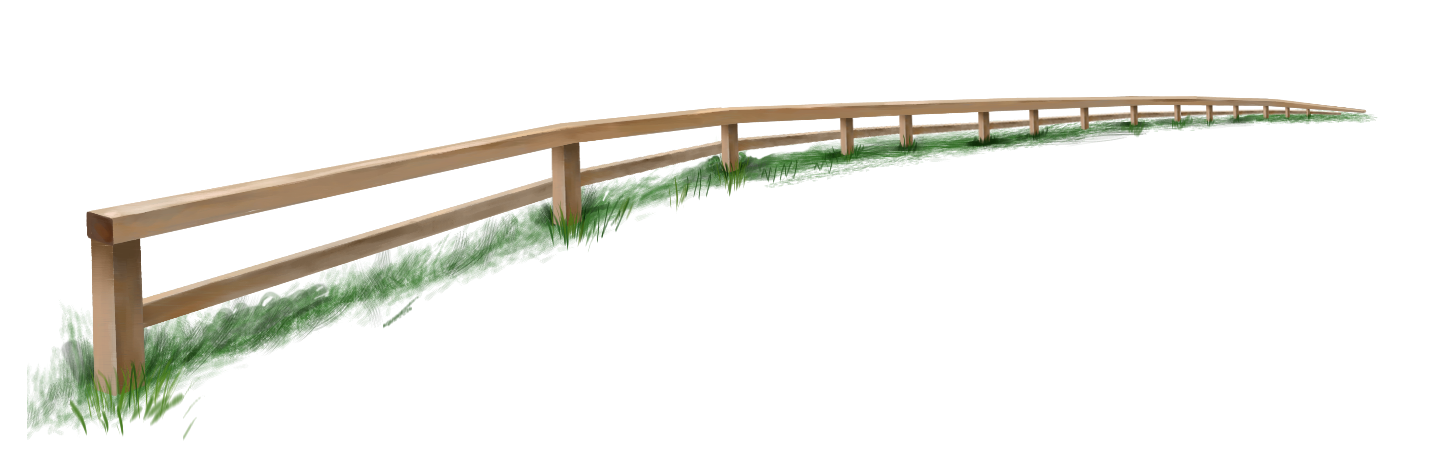 Transgender Movement
Having a GreatSex Life in Marriage!
Chastity
BOUNDARIES
Sexual Selfishness
Pornography
Lustful Thoughts
Any sexual activity outsidecontext of Biblical Marriage
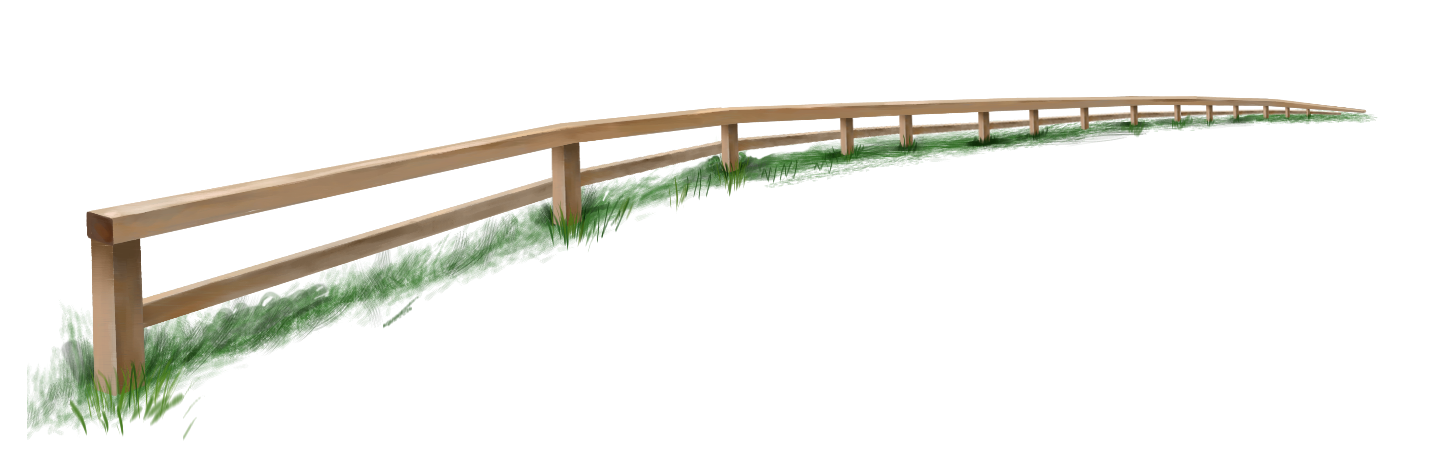 Transgender Movement
Having a GreatSex Life in Marriage!
FREQUENCY
Chastity
BOUNDARIES
Sexual Selfishness
Michael Roizen MD, gerontologist at the University of Chicago
- Sex 2x a week  health benefits equivalent to    being 2 years younger than they really are- Sex daily experience feeling 8 years younger
Pornography
Lustful Thoughts
Any sexual activity outsidecontext of Biblical Marriage
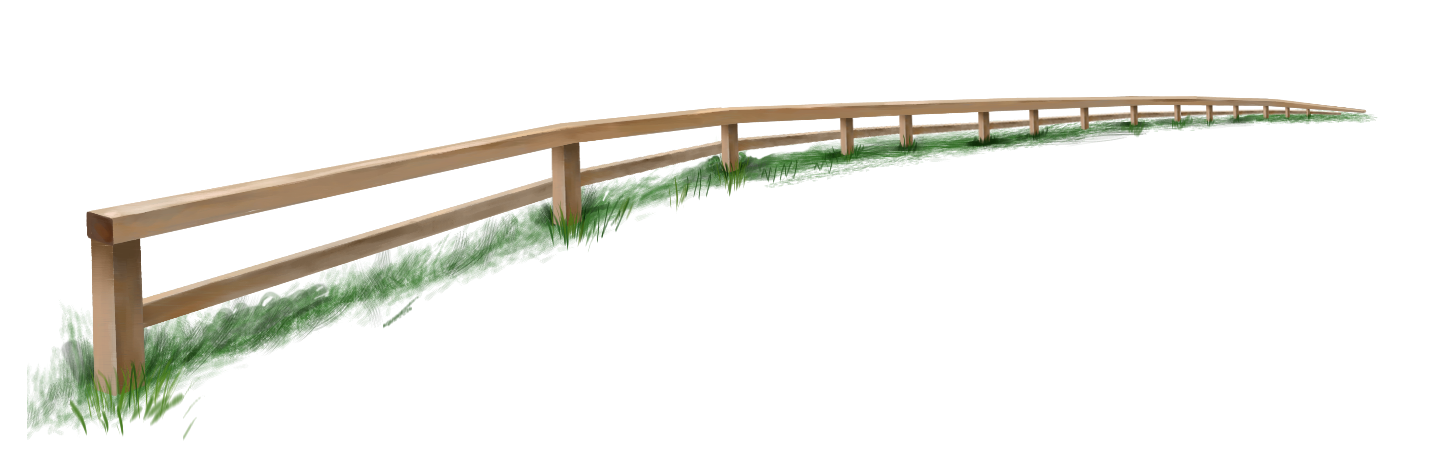 Transgender Movement
Having a GreatSex Life in Marriage!
FREQUENCY
Chastity
BOUNDARIES
Sexual Selfishness
Michael Roizen MD, gerontologist at the University of Chicago
- Sex 2x a week  health benefits equivalent to    being 2 years younger than they really are- Sex daily experience feeling 8 years younger
Pornography
Lustful Thoughts
Any sexual activity outsidecontext of Biblical Marriage
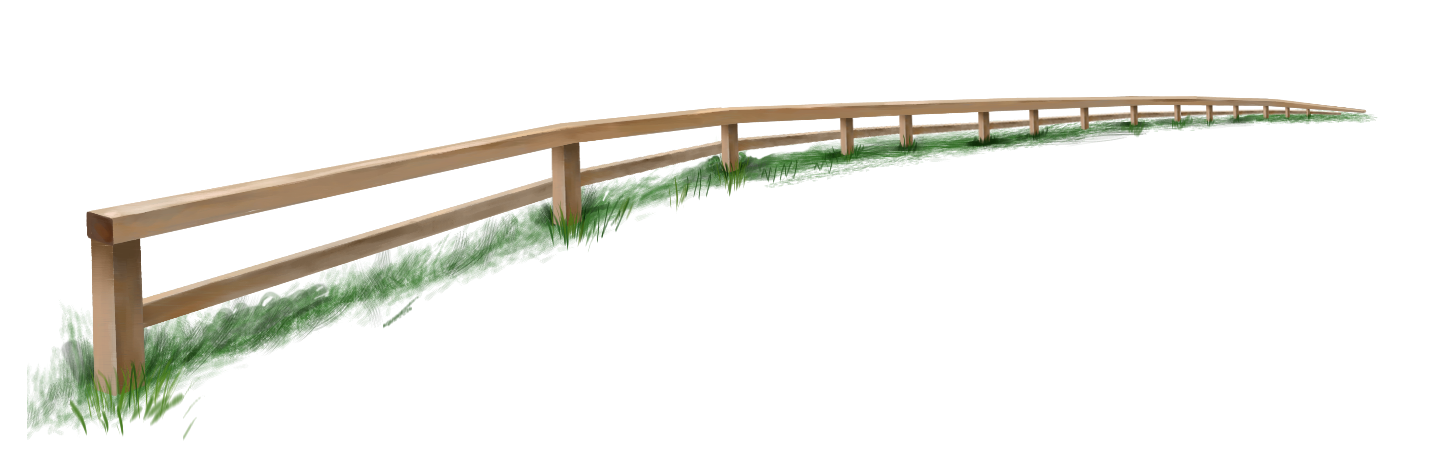 Transgender Movement
2004 Study at Dartmouth by David Blachflower with Andrew Oswald at the University of Warwich in England

   - Those who increased sexual intercourse from      1x/mo to 1x/wk reported an increased general      happiness equivalent to a $50K/yr raise!
Having a GreatSex Life in Marriage!
FREQUENCY
Chastity
BOUNDARIES
Sexual Selfishness
Michael Roizen MD, gerontologist at the University of Chicago
- Sex 2x a week  health benefits equivalent to    being 2 years younger than they really are- Sex daily experience feeling 8 years younger
Pornography
Lustful Thoughts
Any sexual activity outsidecontext of Biblical Marriage
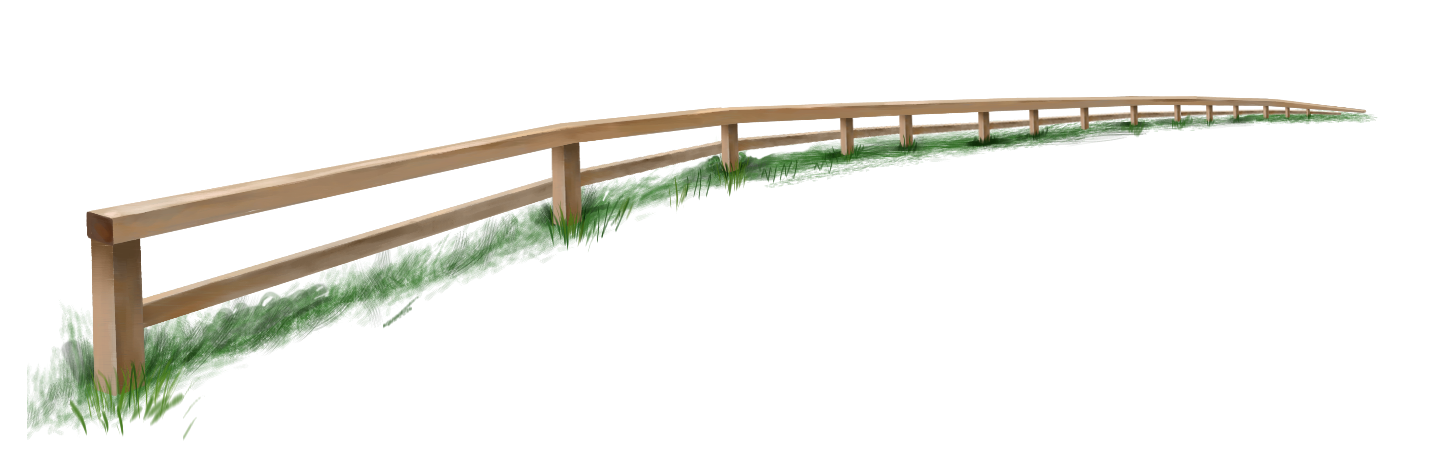 Transgender Movement
2004 Study at Dartmouth by David Blachflower with Andrew Oswald at the University of Warwich in England

   - Those who increased sexual intercourse from      1x/mo to 1x/wk reported an increased general      happiness equivalent to a $50K/yr raise!
1997 Study in British Medical Journal   - Long-married men live up to 5 yrs longer than      unmarried counterparts   - Those who had sex 3x/wk or more cut their risk      for heart attack and stroke in half!
Having a GreatSex Life in Marriage!
FREQUENCY
Chastity
BOUNDARIES
Sexual Selfishness
Pornography
Lustful Thoughts
Any sexual activity outsidecontext of Biblical Marriage
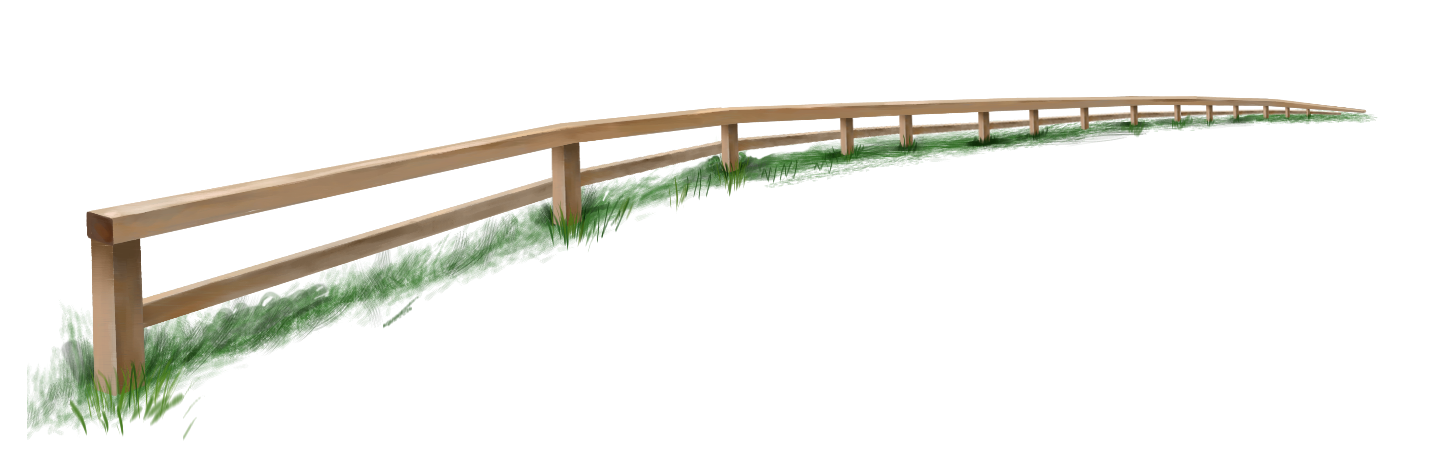 Transgender Movement
MASTURBATION
Having a GreatSex Life in Marriage!
FREQUENCY
Chastity
1 CORINTHIANS 6
9 do you not know that the unrighteous will not inherit the kingdom of God? Do not be deceived: neither the sexually immoral, nor idolaters, nor adulterers, nor men who practice homosexuality, 10 nor thieves, nor the greedy, nor drunkards, nor revilers, nor swindlers will inherit the kingdom of God.
1 CORINTHIANS 6
9 do you not know that the unrighteous will not inherit the kingdom of God? Do not be deceived: neither the sexually immoral, nor idolaters, nor adulterers, nor men who practice homosexuality, 10 nor thieves, nor the greedy, nor drunkards, nor revilers, nor swindlers will inherit the kingdom of God. 11 And such were some of you.
1 CORINTHIANS 6
9 do you not know that the unrighteous will not inherit the kingdom of God? Do not be deceived: neither the sexually immoral, nor idolaters, nor adulterers, nor men who practice homosexuality, 10 nor thieves, nor the greedy, nor drunkards, nor revilers, nor swindlers will inherit the kingdom of God. 11 And such were some of you. But you were washed, you were sanctified, you were justified in the name of the Lord Jesus Christ and by the Spirit of our God.
RELATINGTO OUR SEXUALITY
RELATINGTO OUR SEXUALITY
What sexual shame/sin am I carrying?
What’s a next step God’s calling me to take relating to my sexuality?
Who do I need to tell?
God, what do you want me to hear right now about how you see me?
AMAZING GRACE
(my chains are gone)
AMAZING GRACE
(my chains are gone)
Amazing grace how sweet the sound
That saved a wretch like me
I once was lost, but now I'm found
Was blind, but now I see
AMAZING GRACE
(my chains are gone)
'Twas grace that taught my heart to fear
And grace my fears relieved
How precious did that grace appear
The hour I first believed
AMAZING GRACE
(my chains are gone)
My chains are gone, I've been set free
My God, my Savior has ransomed me
And like a flood His mercy reigns
Unending love,
Amazing grace
AMAZING GRACE
(my chains are gone)
The Lord has promised good to me
His word my hope secures
He will my Shield and Portion be
As long as life endures
AMAZING GRACE
(my chains are gone)
My chains are gone, I've been set free
My God, my Savior has ransomed me
And like a flood His mercy reigns
Unending love,
Amazing grace
AMAZING GRACE
(my chains are gone)
The earth shall soon dissolve like snow
The sun forbear to shine
But God who called me here below
Will be forever mine, will be forever mine
You are forever mine
AMAZING GRACE
(my chains are gone)
My chains are gone, I've been set free
My God, my Savior has ransomed me
And like a flood His mercy reigns
Unending love,
Amazing grace
BEAUTY FOR ASHES
BEAUTY FOR ASHES
*Beauty for ashes
A garment of praise
For my heaviness
Beauty for ashes 
Take this heart of stone 
And make it Yours
Yours.

*Isaiah 61:3
BEAUTY FOR ASHES
I delight myself in the *richest of fare
Trading all that I've had
For all that is better.
A garment of praise
For my heaviness
You are the greatest, taste
You're the richest of fare.

*Isaiah 55:2
BEAUTY FOR ASHES
*Beauty for ashes
A garment of praise
For my heaviness
Beauty for ashes 
Take this heart of stone 
And make it Yours
Yours.

*Isaiah 61:3
BEAUTY FOR ASHES
I delight myself in the *richest of fare
Trading all that I've had
For all that is better.
A garment of praise
For my heaviness
You are the greatest, taste
You're the richest of fare.

*Isaiah 55:2
AMAZING GRACE
(my chains are gone)
When we’ve been there ten thousand years,
  Bright shining as the sun,
We’ve no less days to sing God’s praise
  Than when we first begun.
MYSTERY OF FAITH
MYSTERY OF FAITH
Christ has died,
Christ is risen,
Christ will come again!

[repeat]
MYSTERY OF FAITH
We have died together,
We will rise together,
We will live together,
The body, O, the body
We are the body of Christ.
MYSTERY OF FAITH
We are brothers
and sisters
through our Savior’s blood.
[repeat]
MYSTERY OF FAITH
We have died together,
We will rise together,
We will live together,
The body, O, the body
We are the body of Christ.
THE BENEDICTION
THE BENEDICTION
My friends may you grow in grace
And in the knowledge 
Of our Lord and Savior.  
My friends may you grow in grace
And in the knowledge 
Of Jesus Christ.
THE BENEDICTION
To God be the glory 
Now and forever, 
Now and forever amen.
(repeat)
THE BENEDICTION
I pray tonight if we 
Learned from one another,
May we glorify Him.  
And if the Lord should 
Bring us back together,
May we be in his arms till then.
THE BENEDICTION
My friends may you grow in grace
And in the knowledge 
Of our Lord and Savior.  
My friends may you grow in grace
And in the knowledge 
Of Jesus Christ.